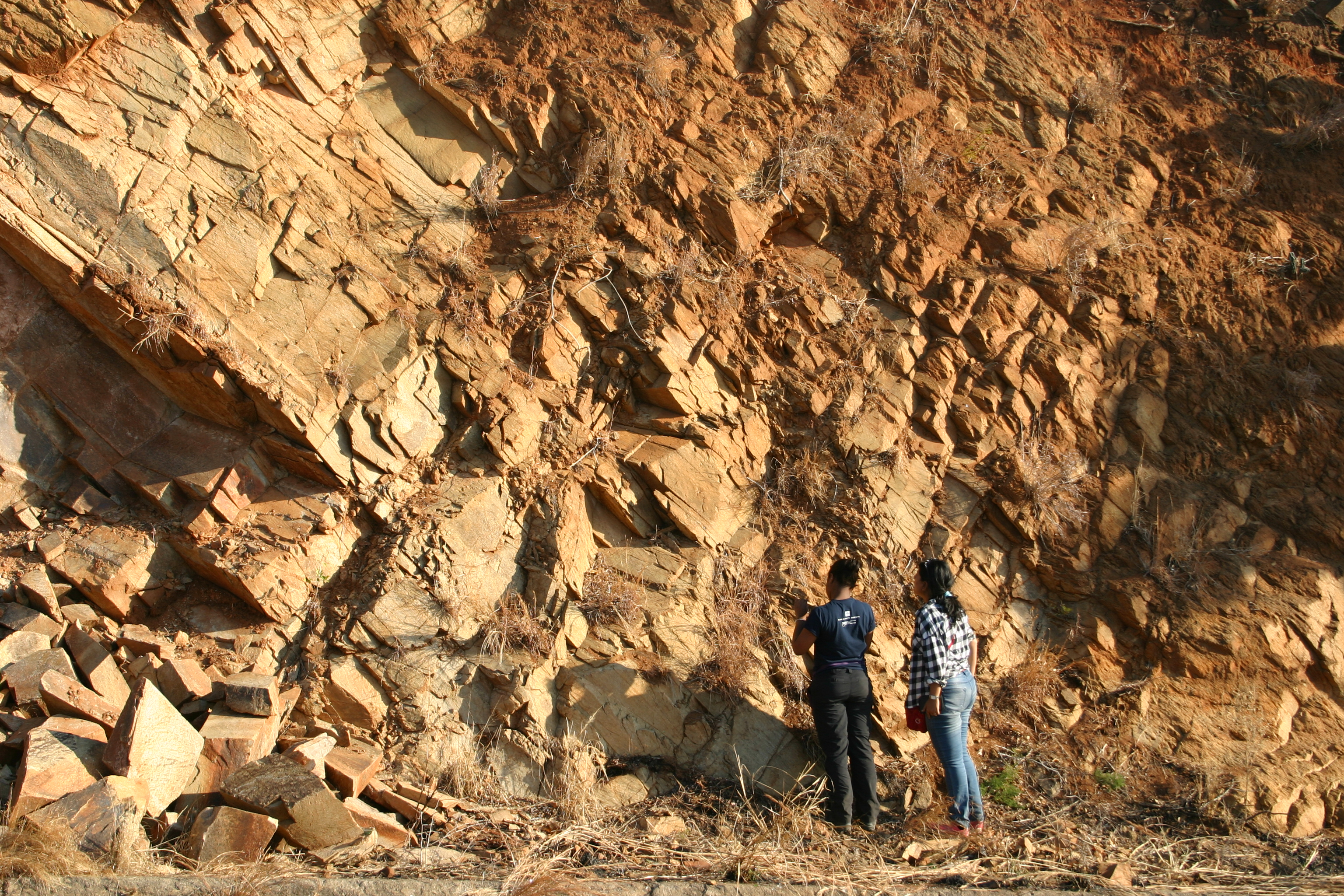 Experiential Education: Integrating Research, Education, and  International CollaborationMaureen FeinemanPennsylvania State University
Active Learning in the Field
Is field-based learning inherently active learning?
Perhaps not, but field work is exceptionally well-suited for active learning approaches
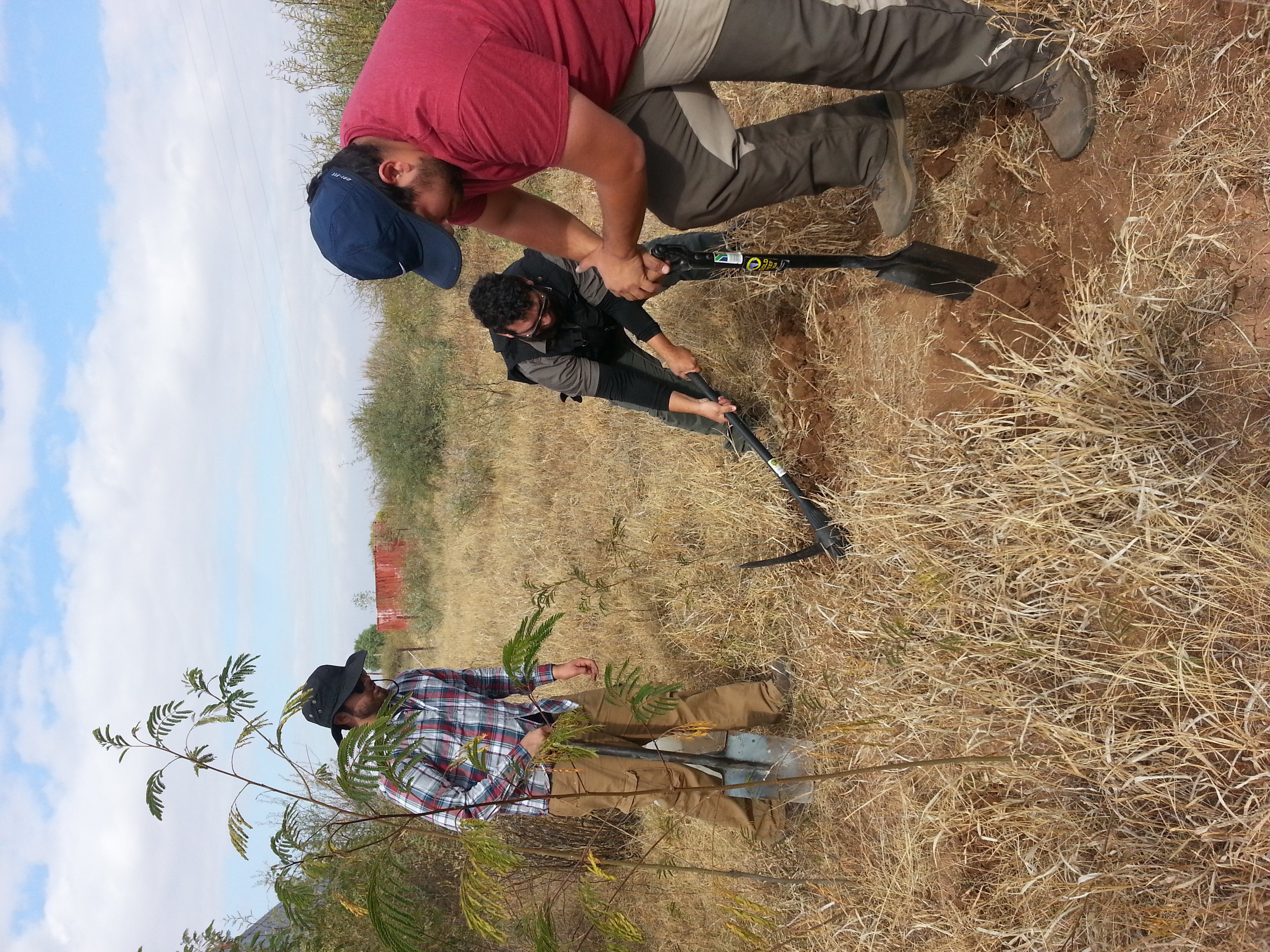 Problem-based Learning
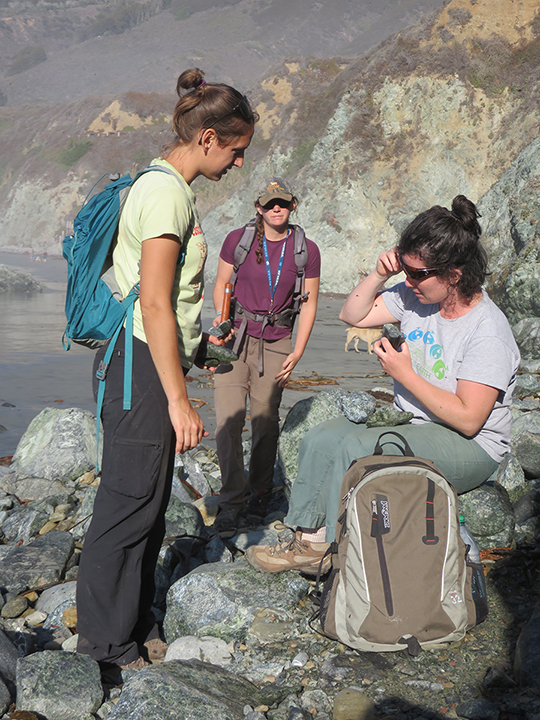 Goes beyond observation
not just “What do you see?”, but also “What does it mean?”
Guide students through process of critical thinking to “discover” the answer
Personal Reflection
Key part of processing the learning experience
Journaling, blogging, reflective essays, reports
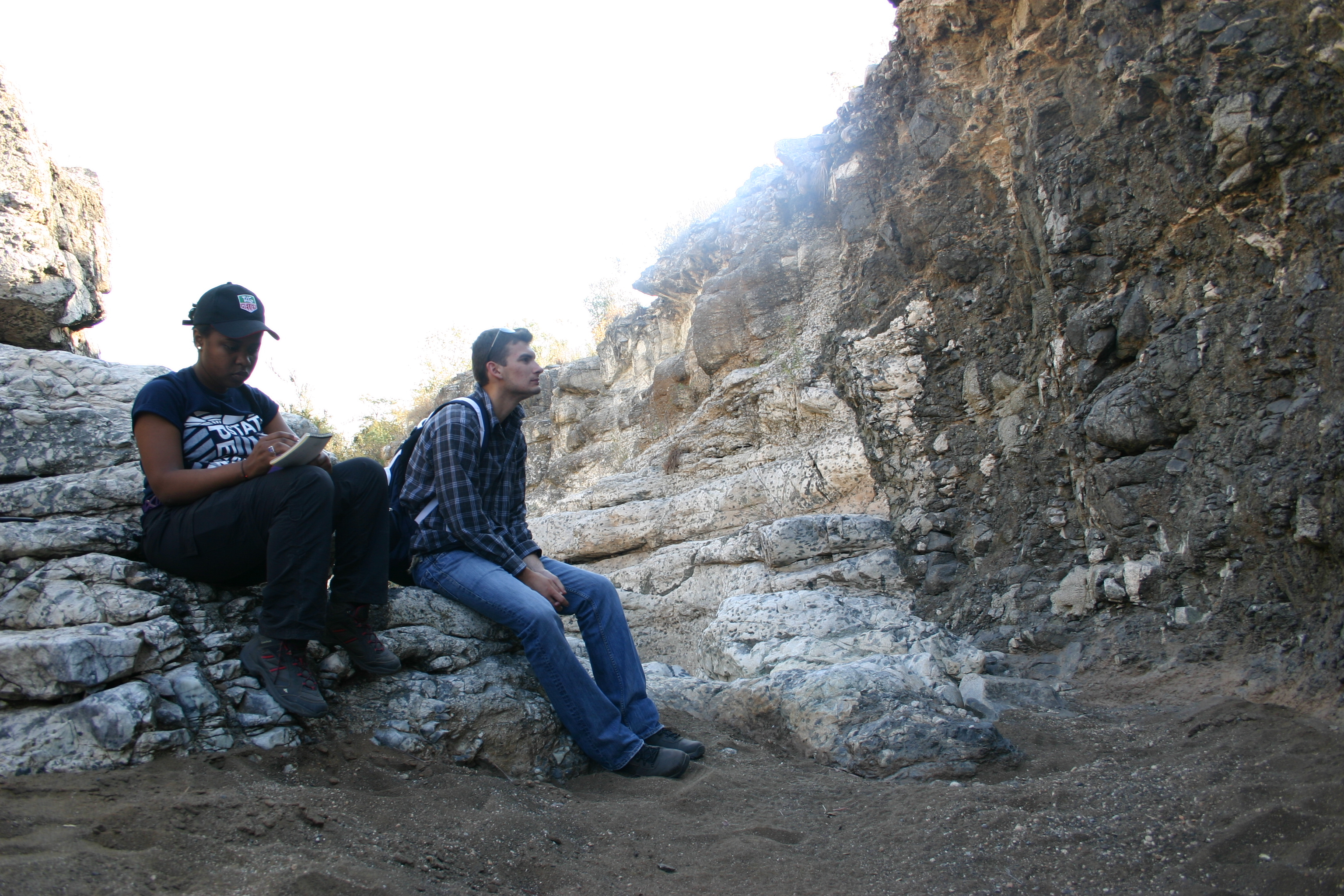 The Cohort Experience
The learning experience is reinforced when shared with a group, more so than individual research
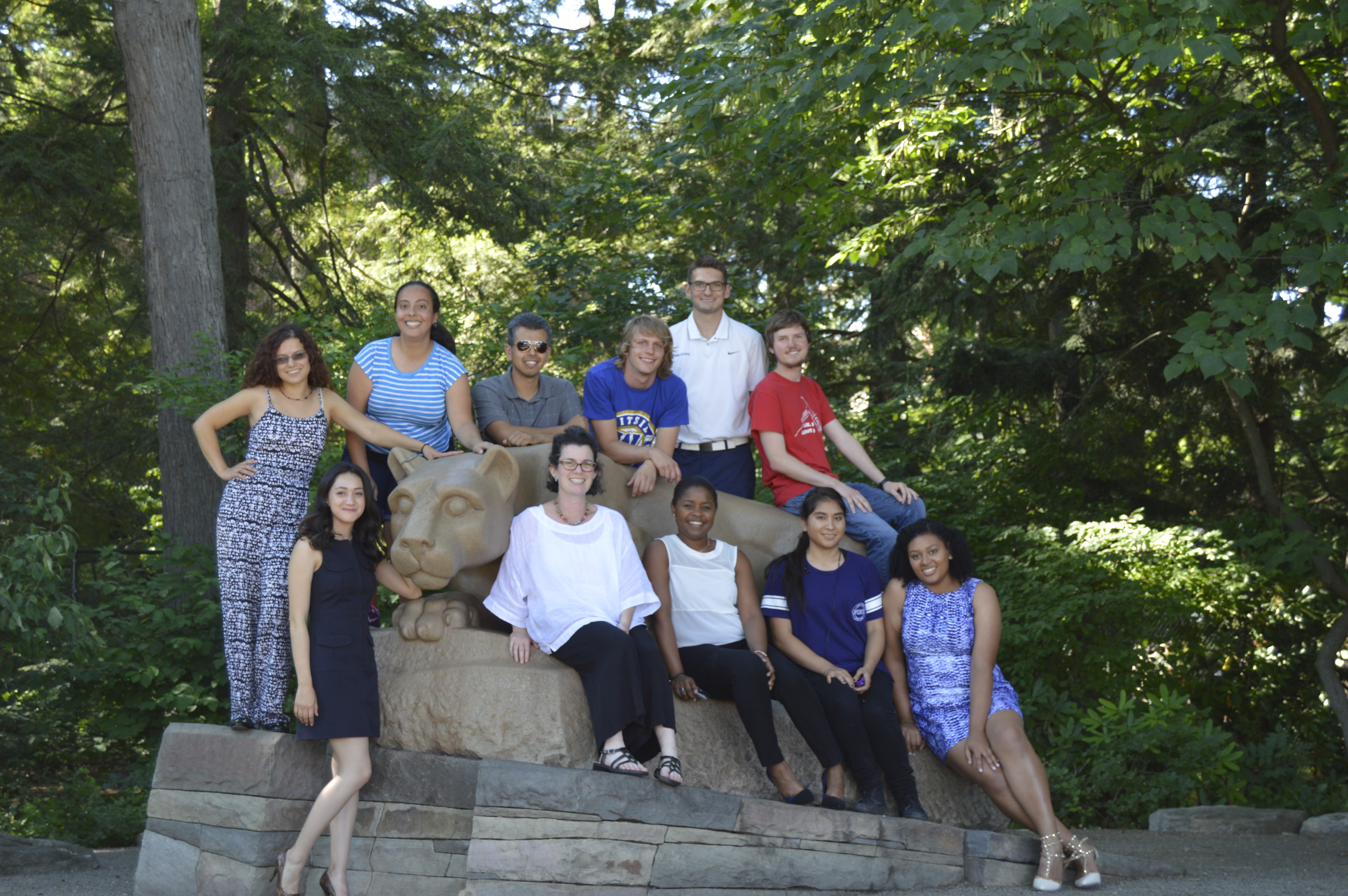 International Collaboration
Everyone wins when we work with the people - and students - who live in the places we study
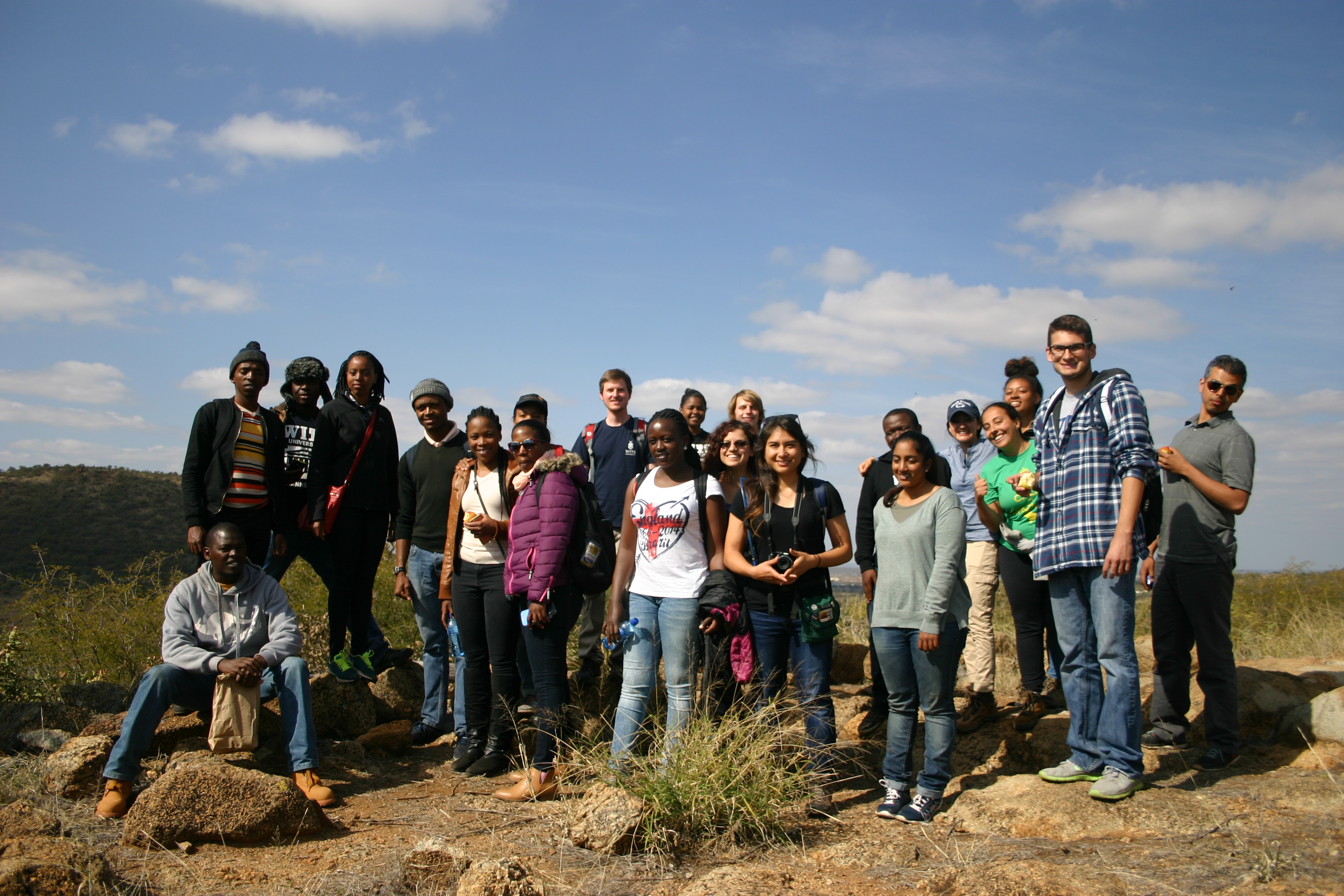 Prioritize Real Diversity
Mix of races, religions, and nationalities
Range of ages and experience levels
Gender balance
Socioeconomic backgrounds
Students with disabilities
LGBTQ rainbow
Undergraduate-only universities
No need to exclude exceptional white males!
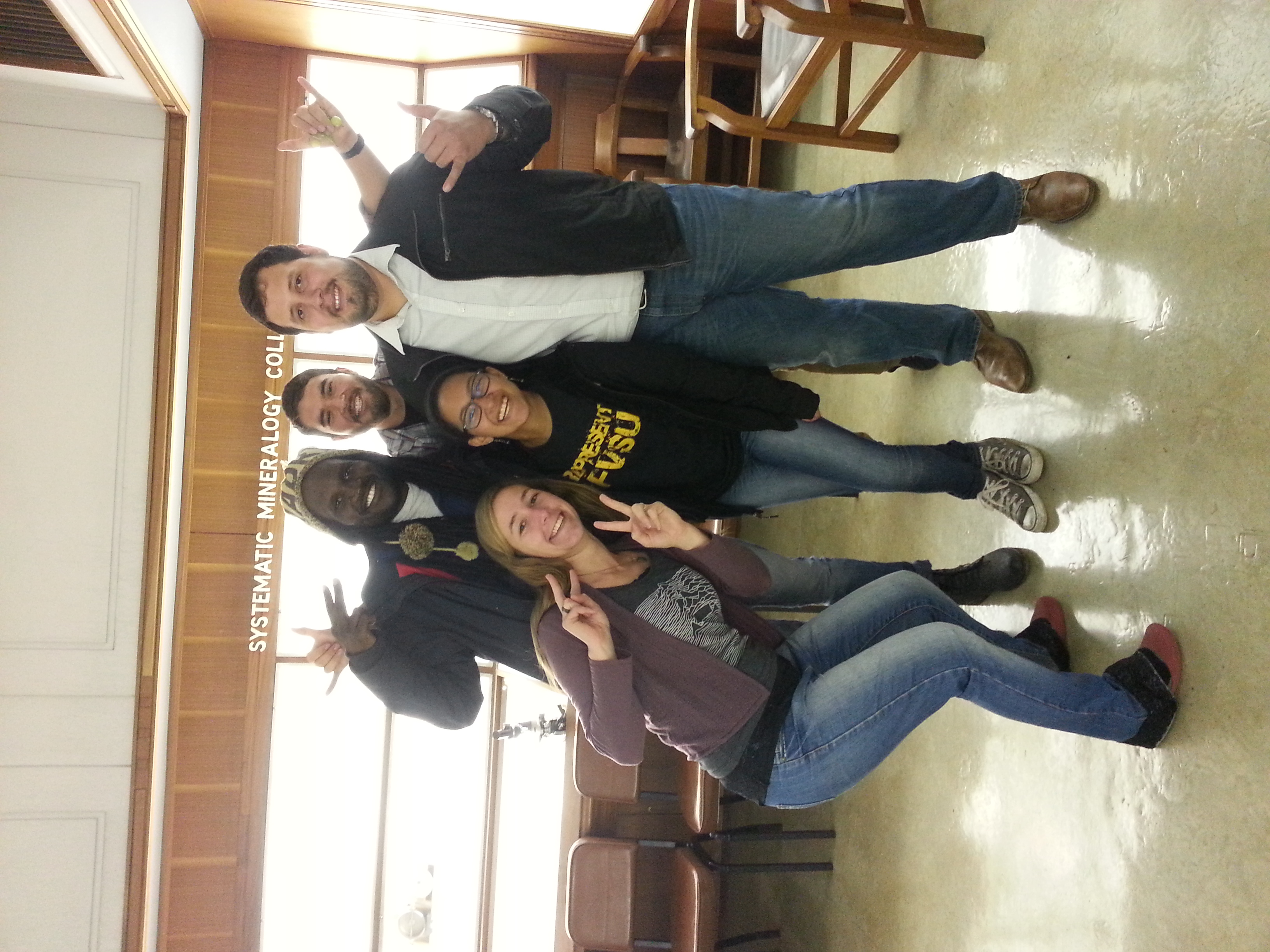 Field Institutes
Field trips with a scientific mission 
Go beyond show-and-tell
Example: ExTerra Salinia Field Institute 2014
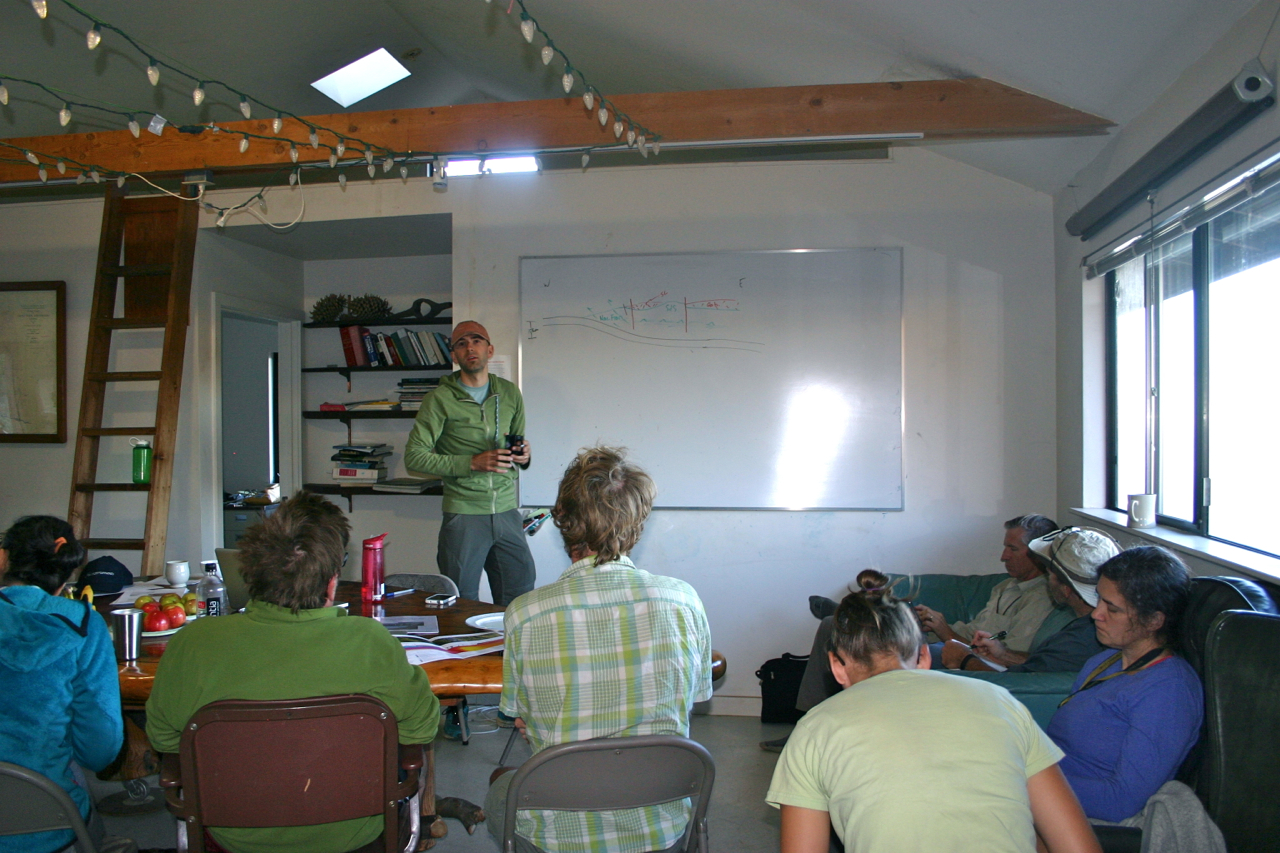 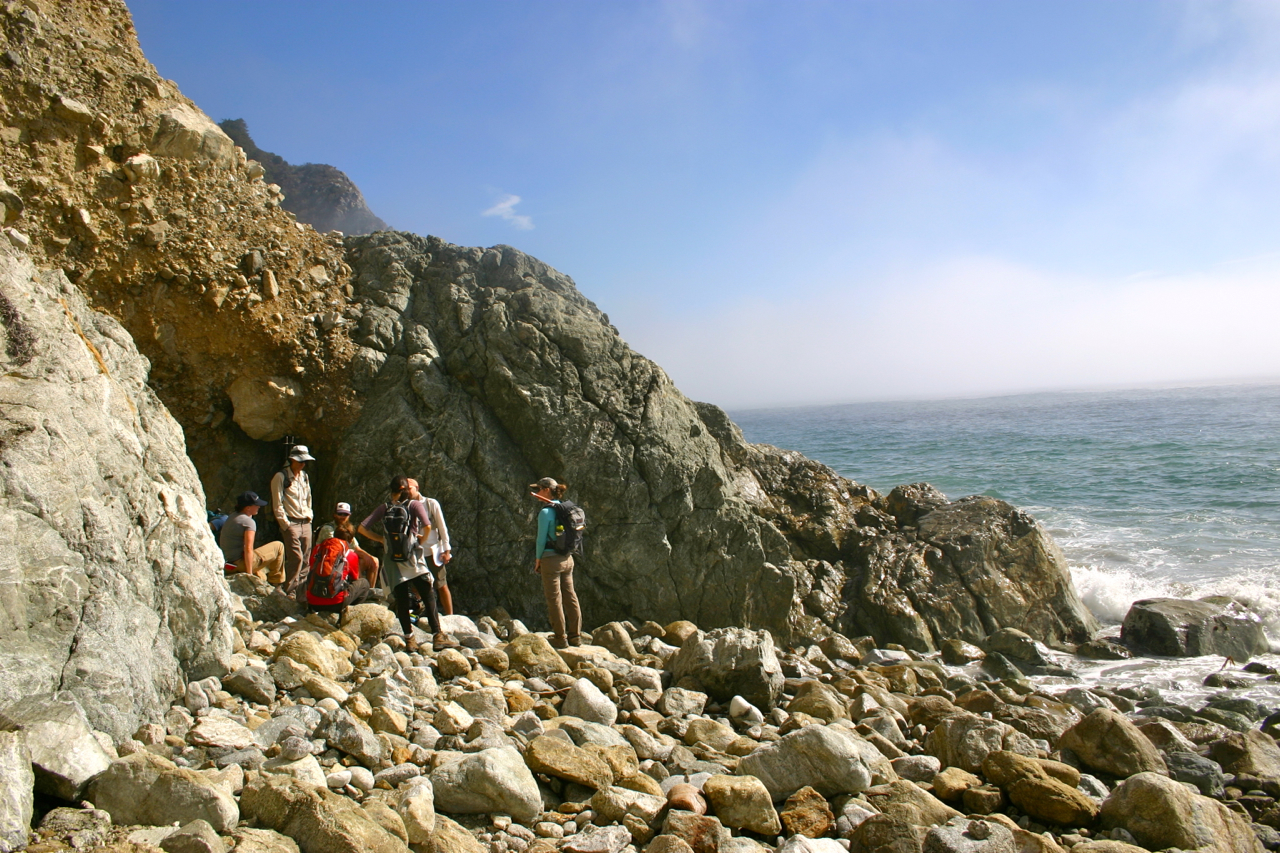 Morning lecture at the UC Whale Point facility
Afternoon sampling arc crust exposure
Field Institutes
Data / samples can be shared for research and education purposes
Samples assigned IGSN and archived
Data shared using publicly available data portals and databases
ExTerra Salinia Field Institute 2014
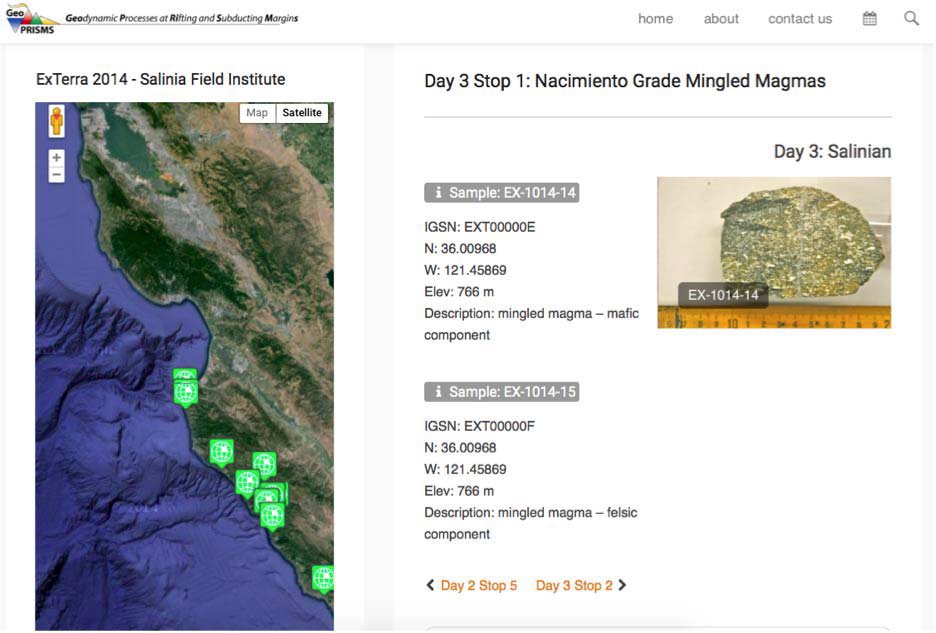 http://geoprisms.org/exterra/field-institutes/exterra-2014-salinia/
PIRE: Partnerships in International Research and Education
~$4 million over 5 years
Stresses international partnership
Serves educational / training mission
Addresses a relevant scientific problem
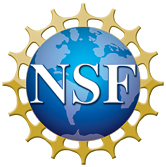 E-FIRE: ExTerra Field Institutes and Research Endeavor
5-year study of exhumed slab-mantle interface exposures in Western Alps
10 US faculty at 9 institutions and 9 European partners
Partnership with “ZiP” Marie Curie Training Network in EU
8 PhD students & 2 postdocs
2 field institutes in the Western Alps
Trellis, Google Hangouts for group communication
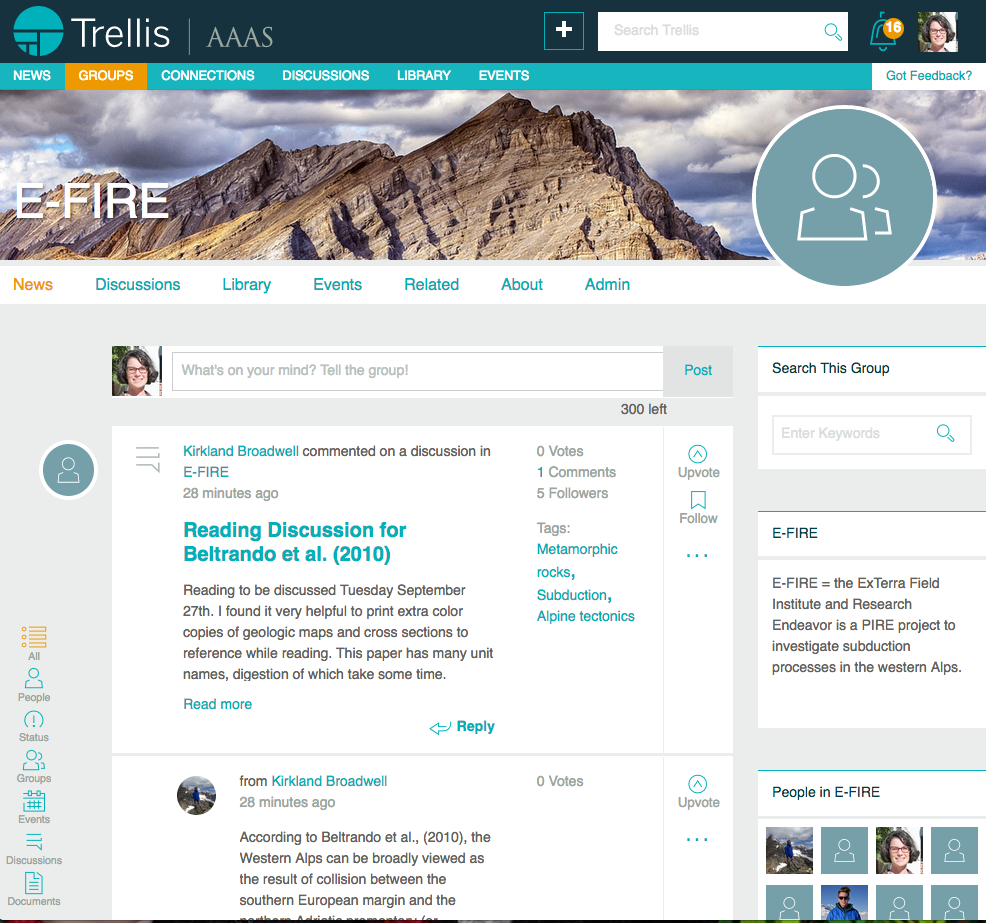 REU: Research Experience for Undergraduates
REU sites can host cohorts
Provides participant support for undergraduates
No reason grad students and postdocs can’t be involved as mentors
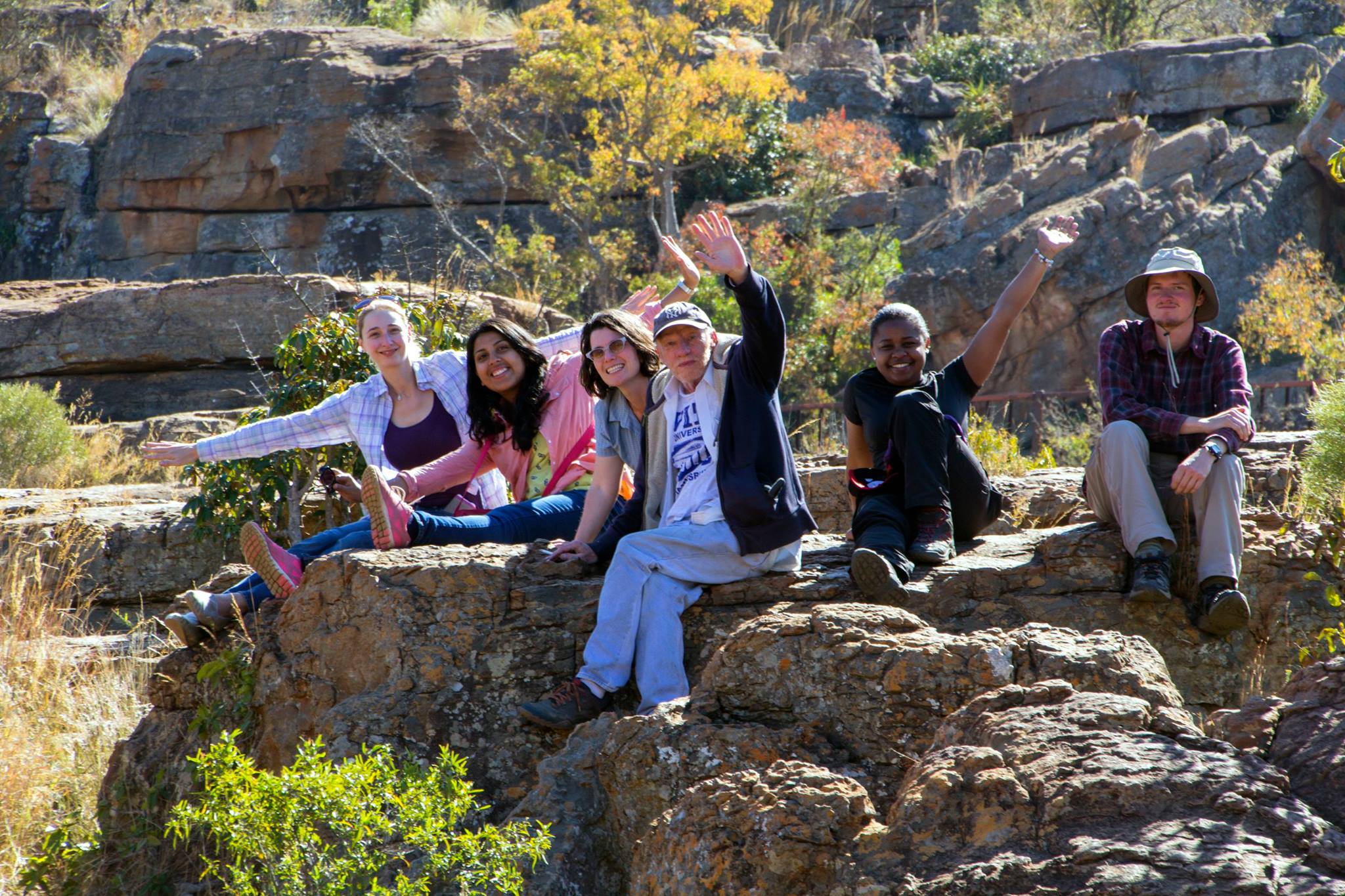 Penn State – AfricaArray REU 2016
Looking Forward
SZO can adopt PIRE- and/or REU- inspired model internally, or coordinate a group proposal to NSF
Work together! It can be much more rewarding to have an annual cohort of student researchers working together than to have each PI supervising one or two independently.
Be mindful. Embrace diversity, not checkboxes. Include the locals, especially students.
We are the Metamorphic Army
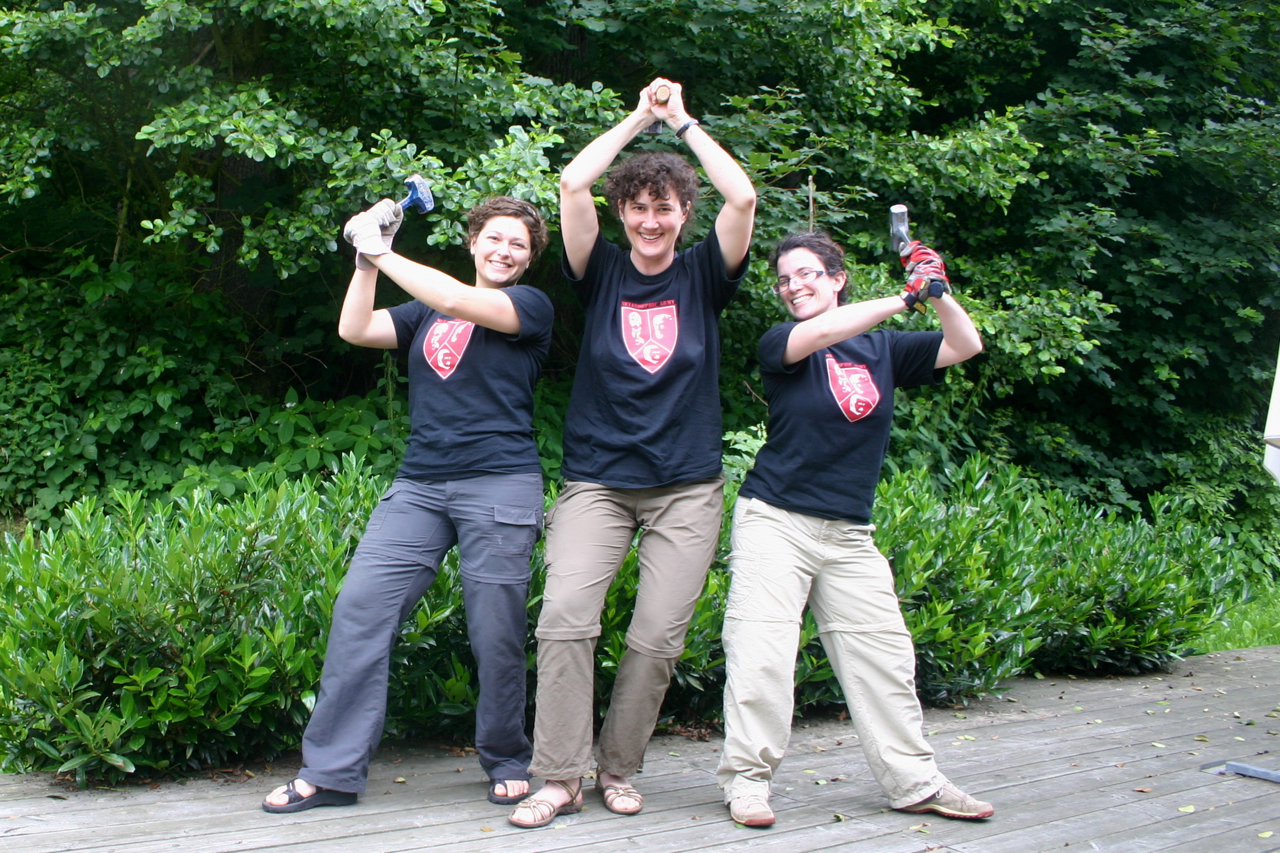 You will be assimilated